Последовательность событий
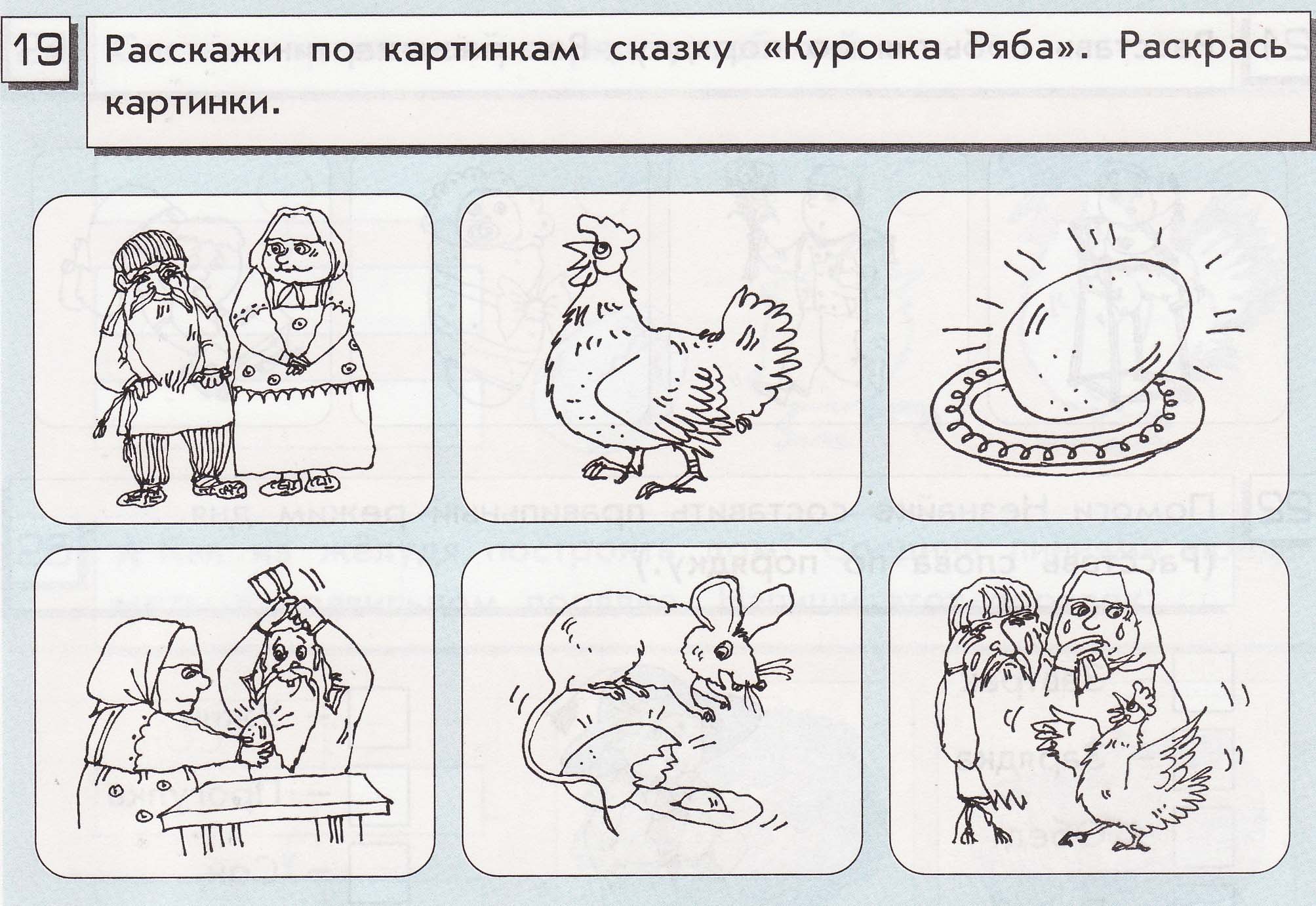 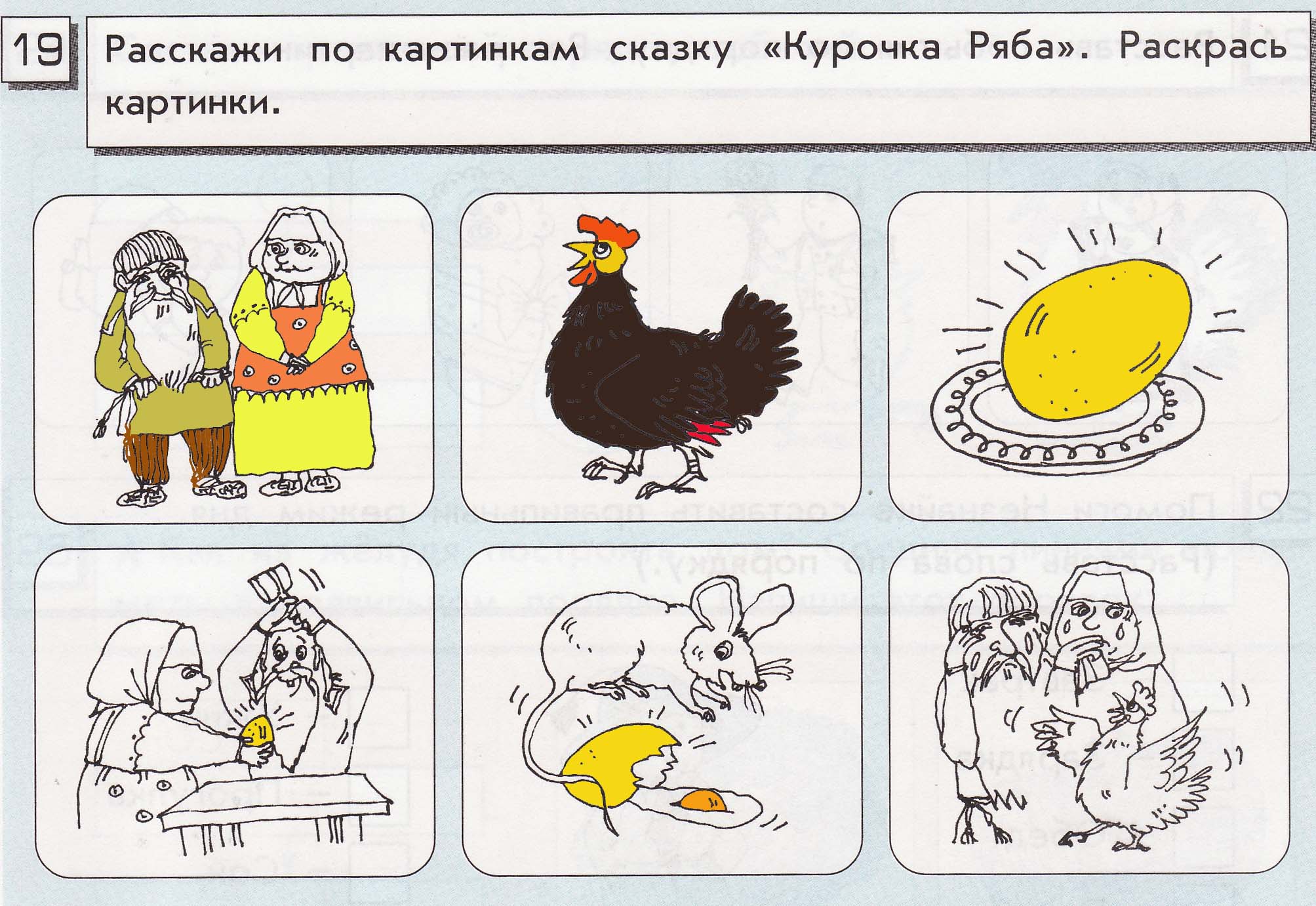 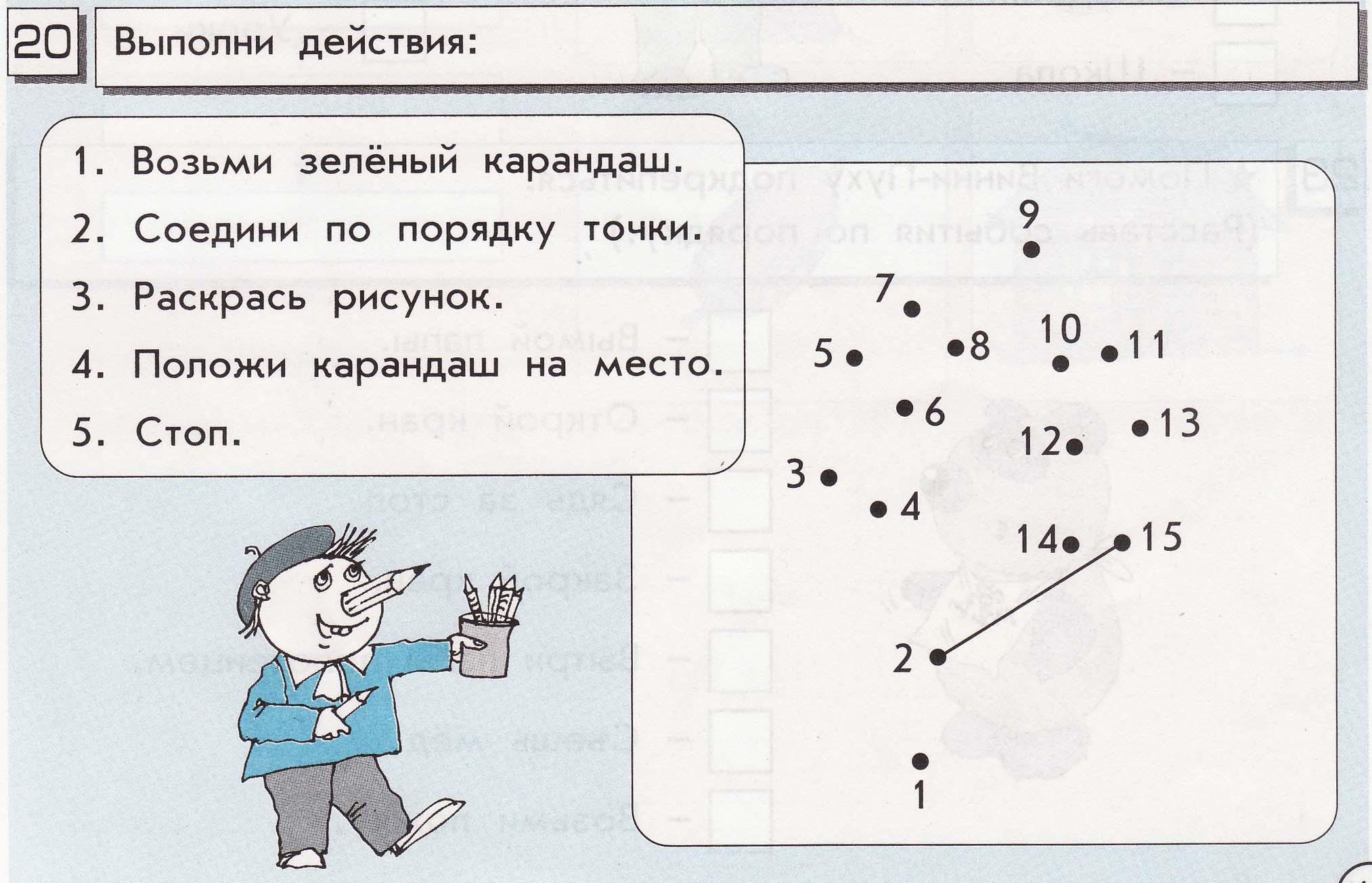 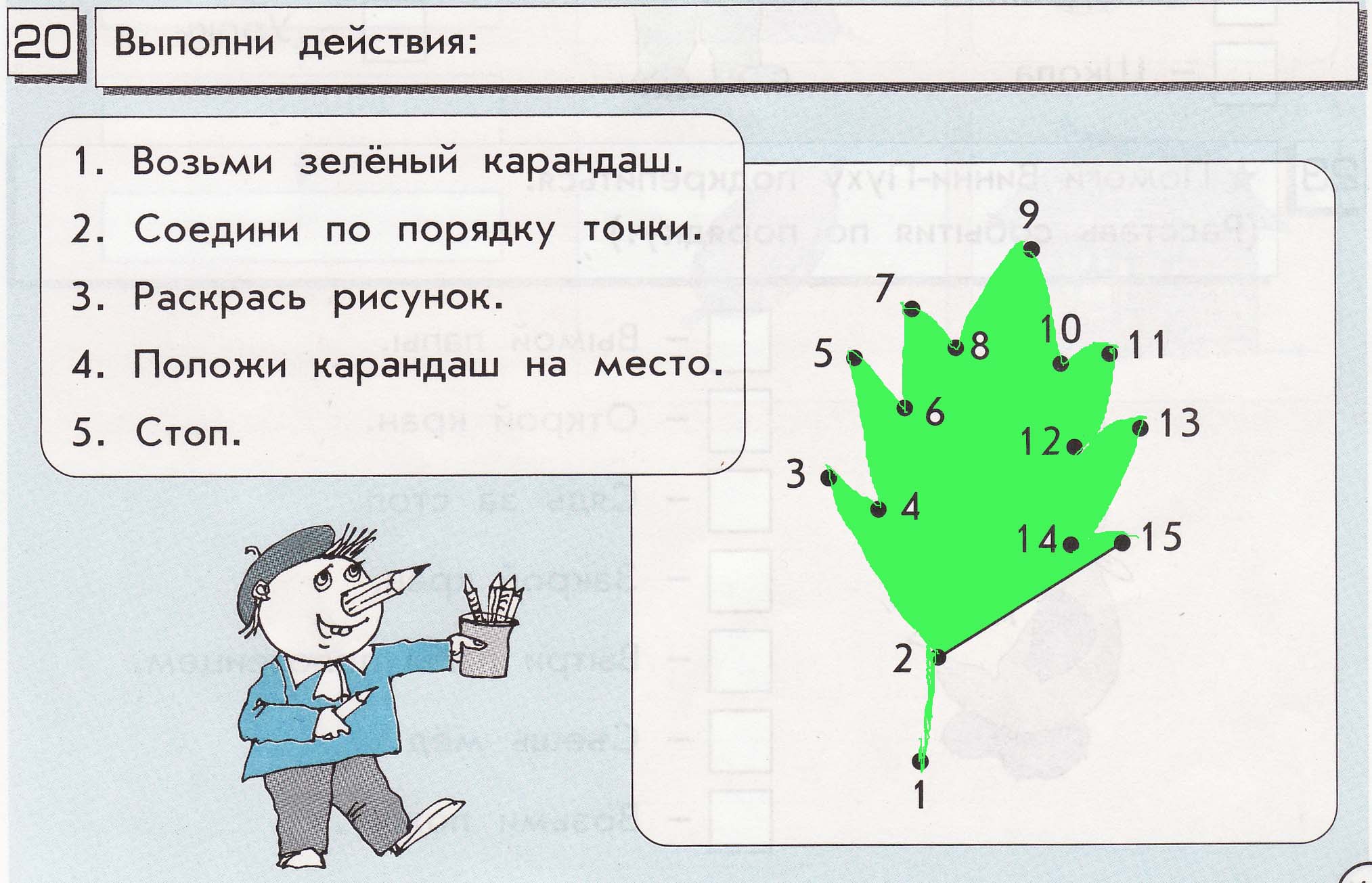 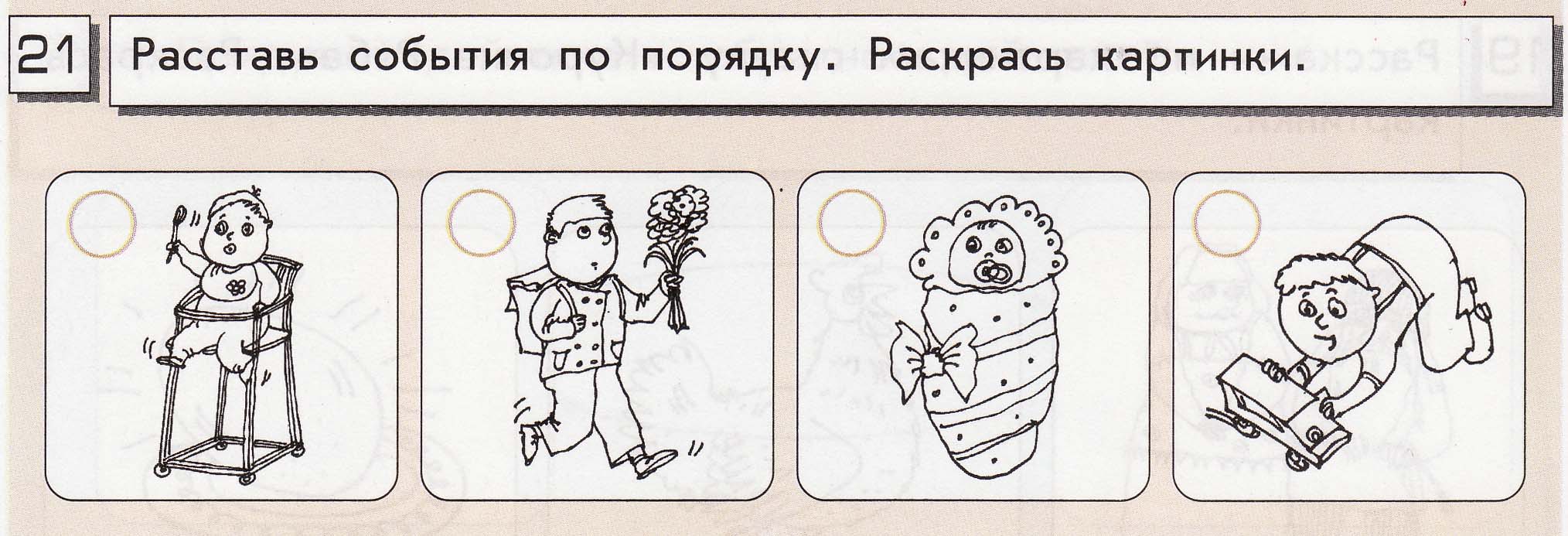 2
3
4
1
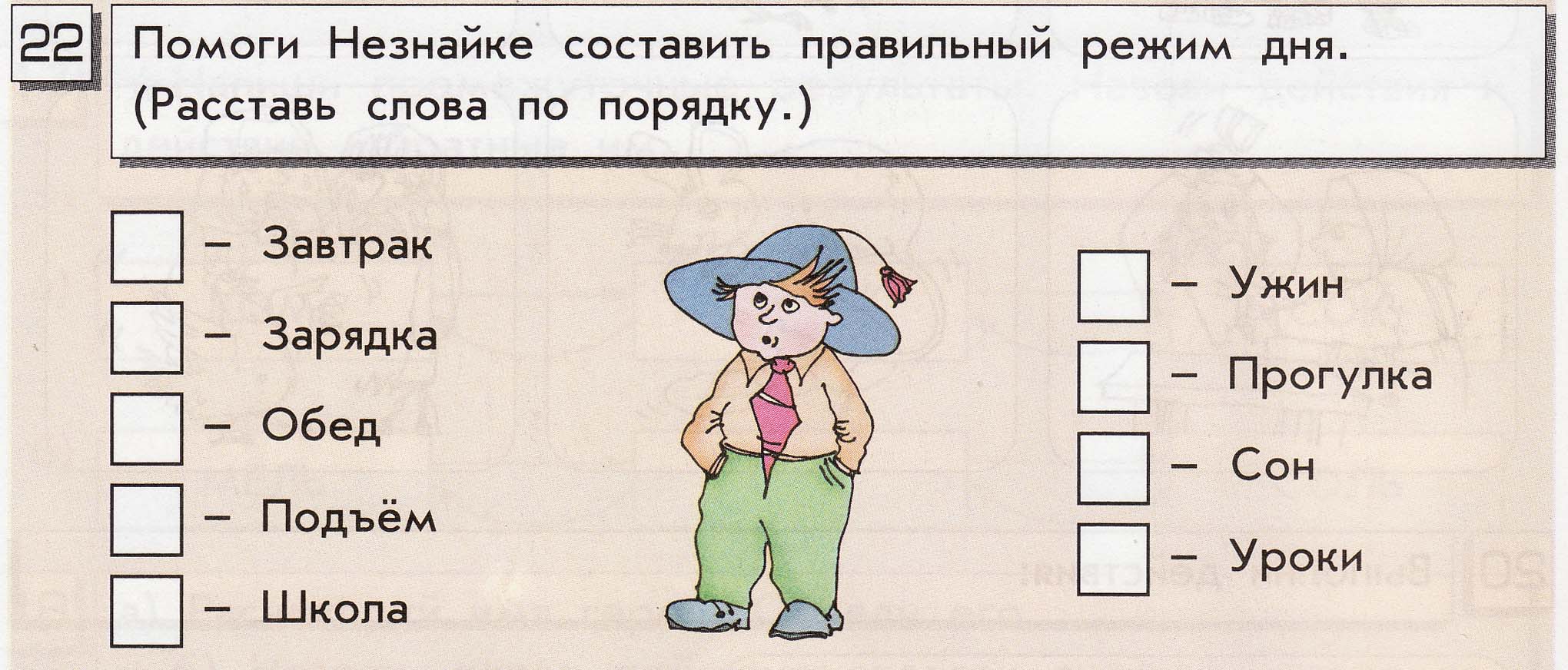 3
8
2
7
5
9
1
6
4
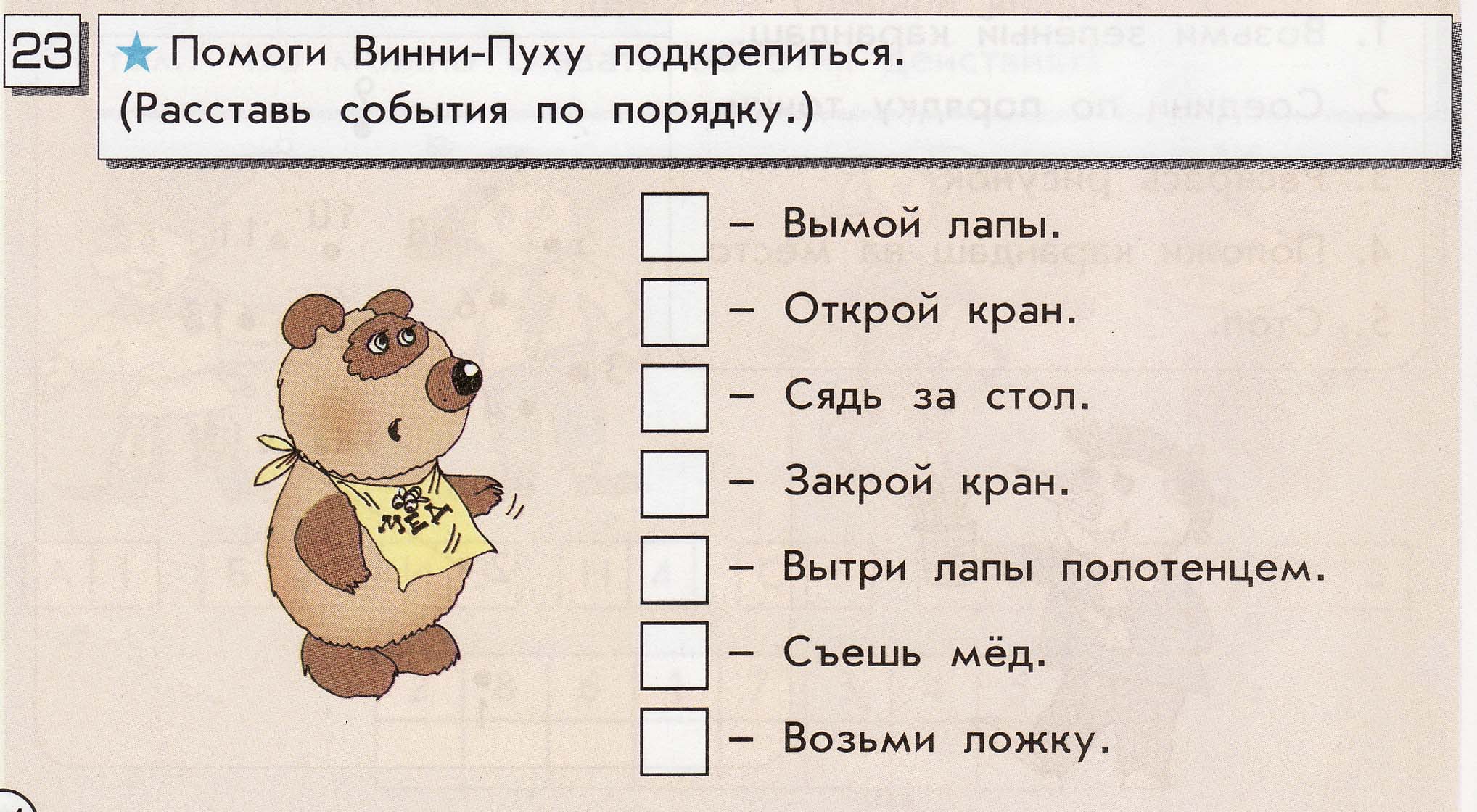 2
1
5
3
4
7
6
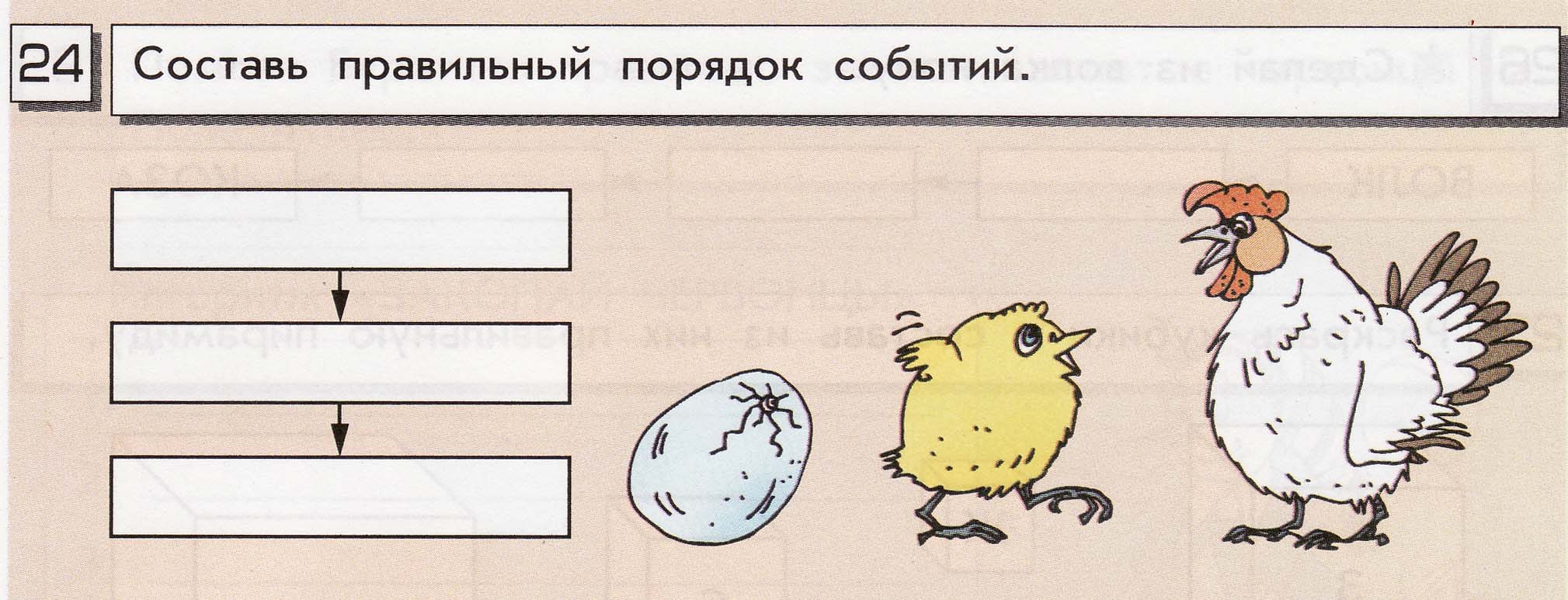 Курица снесла яйцо
Вылупился цыпленок
Выросла курица
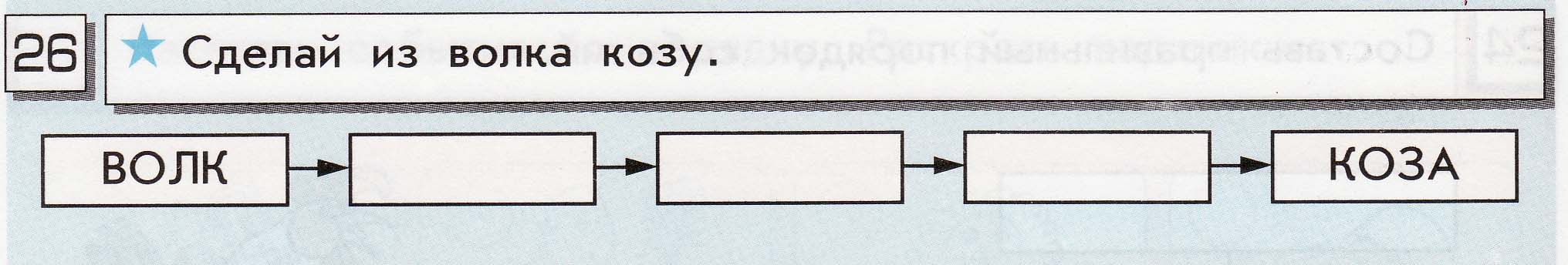 ПОЛК
ПОЛА
ПОЗА
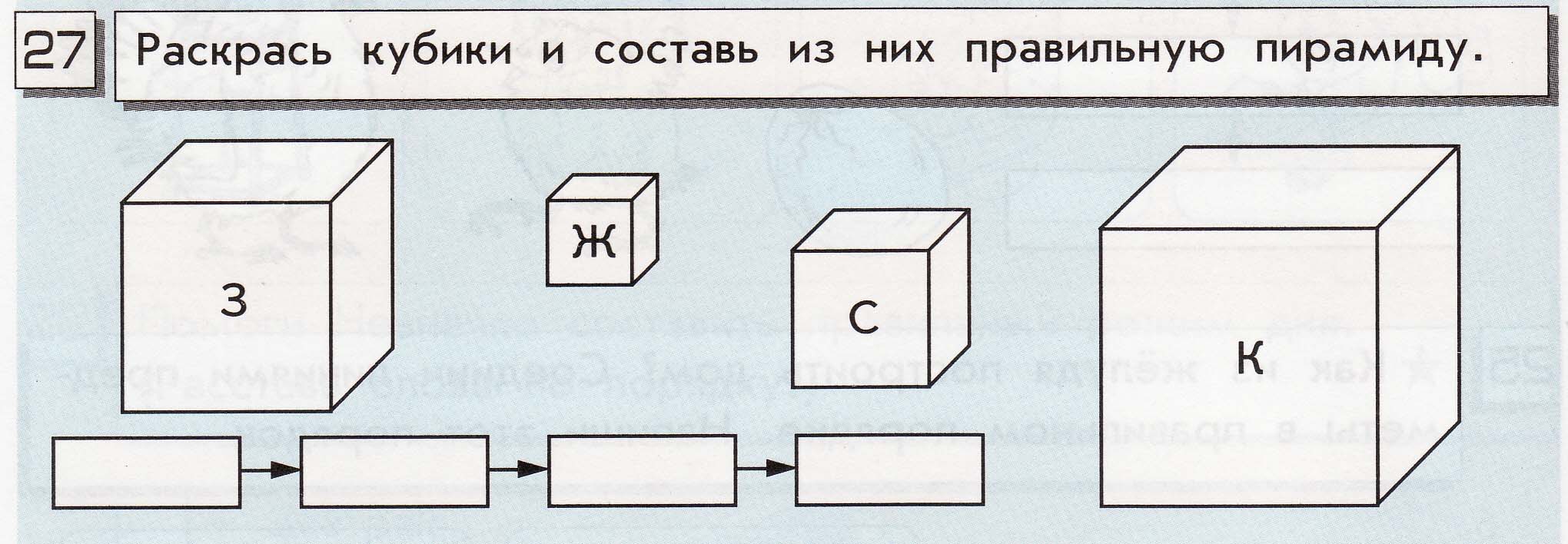 С
Ж
К
З
Домашнее задание
Стр. 46 №28
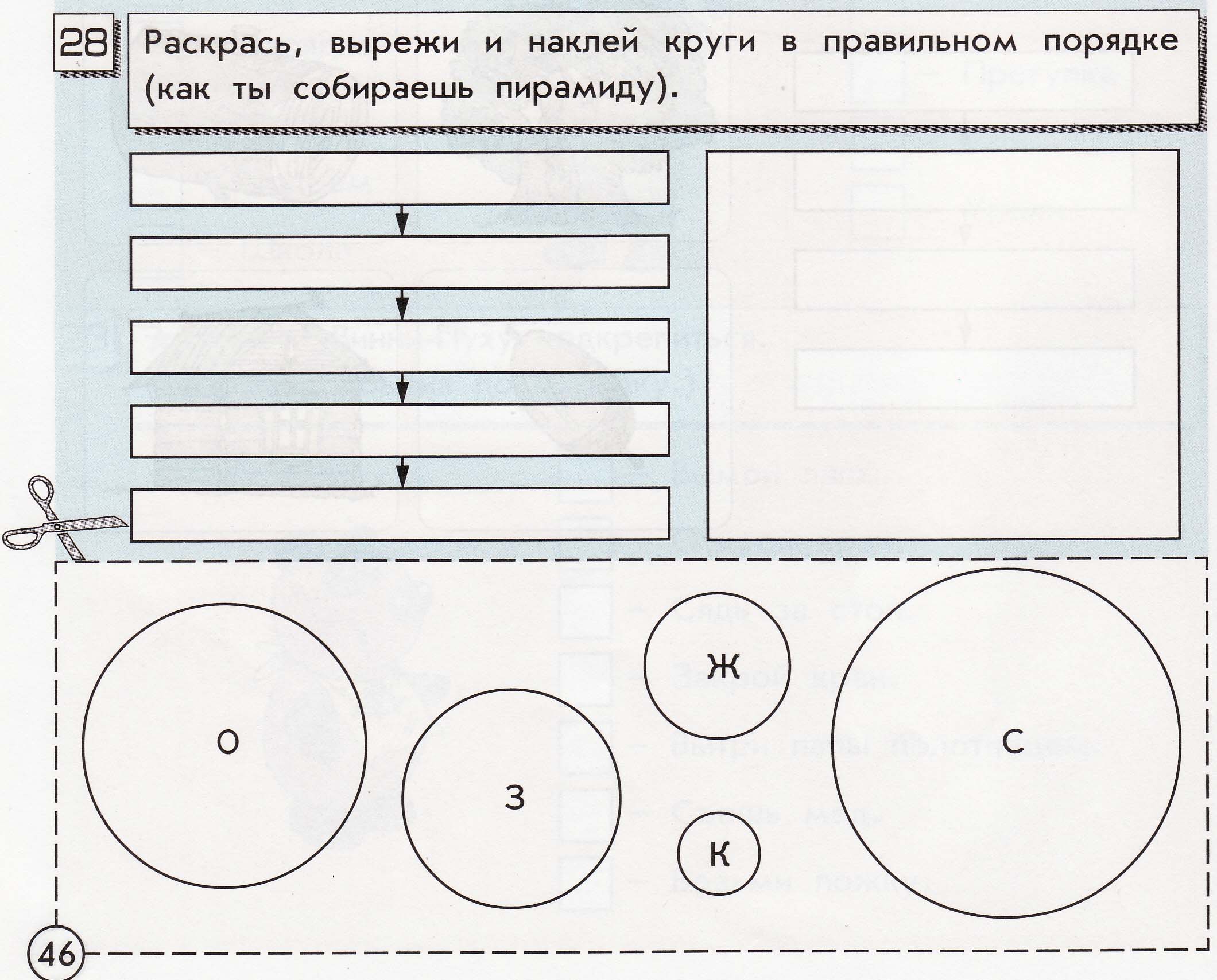